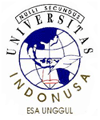 Bab 5PERULANGAN
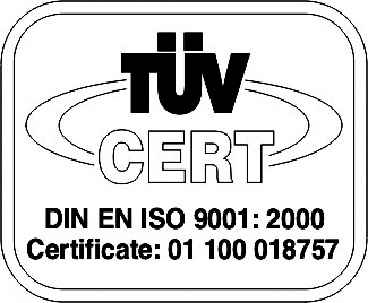 Revisi (Tgl) : 0 (22 Des 2007)
PERULANGAN GATRA
Perulangan gatra tlh dikemukakan pd bab 1.
Dlm arti yg paling sempit, perulangan gatra berarti bahwa semua unsur rupa gatra  (raut, ukuran, warna, barik) hrs sama (gb.164)
Dlm arti luas, warna atau barik yg sama pd gatra dpt menghasilkan perulangan. Tentu saja semua gatra hrs dipertalikan juga oleh raut yg sama atau yg roncet; bila tidak, semua tdk dpt digolongkan sbg gatra (gb.165)
Klik di sini untuk melanjutkan
Raut merupakan unsur rupa yg paling penting mengenai gatra.
Mengenai perulangan gatra, perulangan raut selalu disertakan.
Kesertaan langsung memberi perasaan kesatuan walaupun gatra tsb susunanya kurang tertib. (gb.166)
Kesatuan rupa diperkuat oleh perulangan raut dan ukuran gatra (gb.167)
Dg keteraturan tinggi, gatra disusun dlm rancang berdasar racana perulangan (gb.168)
Klik di sini untuk melanjutkan
RACANA PERULANGAN
Racana dinding yg dijelaskan pd bab 3 sdh merupakan racana perulangan, tp msh bersifat dwimatra (gb.169)
Utk membuat racana trimatra mk racana diperluas panjang dan lebarnya shg racana dpt dilihat dr berbagai sisi (gb.170)
Racana perulangan dpt didefinisikan sbg racana dg gatra, tersusun dlm rutunan dan pola yg beraturan shg semuanya bertalian sesamanya dg cara yg sama.
Klik di sini untuk melanjutkan
Cara paling sederhana utk menggambarkan racana perulangan dlm racana trimatra pd kertas adalah mengurai racana menjadi sejumlah lap. Tegak dan datar.
Sebenarnya lap.tegak atau datar sama saja pd kebanyakan rac.setangkup dpt diputar2 utk memperoleh tampak yg berbeda (gb.171)
Klik di sini untuk melanjutkan
SUSUNAN LAPISAN
Utk menggambarkan penatan racana perulangan, dimulai dg menyusun 4 lap petak atau gatra.
Penyusunan sederhana dg meletakan lap yg satu tepat diatas yg lain (gb.172)
Kemudian digeser kedudukan lap scr berselang seling (gb.173)
Atau dpt disusun dg roncetan kedudukan (gb.175)
Atau dpt disusun lap dlm roncetan arah (gb.176)
Klik di sini untuk melanjutkan
TATANAN DLM SETIAP LAPISAN
Ada banyak cara utk menyusun gatra dlm tiap lap, scr berselang seling lap dpt disusun berbeda2. (gb.177)
Kedudukan barisan tsb dpt digeser (gb. 178)
Diantara petak atau gatra dpt terjadi celah. (gb.179)
Bila semua petak atau gatra tdk bersentuhan, lap yg bersebelahan dpt berbeda susunanya utk menopang kedudukan gatra lap atas (gb.180)
Peragaman arah dpt diterapkan pd petak atau gatra (gb.181)
Klik di sini untuk melanjutkan
MERANGKAI GATRA
Petak yg biasanya beraut geometri sederhana, biasanya dpt dirangkai dg jalan mempersentuhkan sisinya.
Namun gatra, jk digunakn tanpa petak ruang, mungkin memiliki raut atau dlm kedudukan   yg menuntut jenis penyambungan yg beraneka macam
Persentuhan sisi tentu membuat sambungan paling kuat, baik persentuhan seluruh sisi  maupun sebagian (gb.182)
Klik di sini untuk melanjutkan
Persentuhan sanding dg sisi atau sanding dg sanding cenderung lemah, ttp dpt menghasilkan sambungan yg lentur (gb.183)
Persentuhan puncak dg sisi, puncak dg sanding atau puncak dg puncak biasanya sangat sulit dikendalikan. (gb.184)
Klik di sini untuk melanjutkan
Prisma bujur sangkar sbg gatra atau petak
Racana menjadi lbh rumit jika gatra atau petak ruang yg mewadahi bukan kubus.
Utk melihat dg beberapa cara kita dpt mengabung 2 atau tiga gatra, menggunakan prisma bujur sangkar sbg contoh:
Ditumpuk satu diatas yg lain dg persentuhan sisi (gb.185)
Ditumpuk satu diatas yg lain tanpa sandingnya berimpit (gb.186)
Dua prisma dpt diletakkan dg arah berbeda (gb.187)
Dua prisma dpt disusun dg mempersentuhkan sandingnya (gb.188)
Klik di sini untuk melanjutkan
Tiga prisma dpt membentuk raut yg bertambah rumit (gb.189)
Empat prisma memberi kemungkinan yg lebih luas utk digabung scr menarik (gb.190)
Bila hub 2 prisma atau lbh telah ditetapkan, raut baru ini dpt diulangi pd racana perulangan.
Gatra atau petak beraut L
Prisma bujur sangkar dasar yg kita gunakan diatas dpt dibuat dr 2 kubus.
3 kubus dpt membentuk raut L dasar dg tekukan siku2 dan kedua kakinya menunjuk arah yg berbeda. 
Dg gatra atau petak beraut L ini dpt dibentuk ragang yg beraneka ragam (gb.191)
Raut L papar utk melihat cara raut L atau lbh berpadu membentuk raut baru (gb.192)
2 atau lbh raut L trimatra utk menciptakan raut baru yg bersifat trimatra (gb.193)
Gatra dlm racana perulangan
Kebanyakan gatra jauh lbh rumit drpd kubus biasa, prisma bujur sangkar atau bahkan raut L.
Dlm penyusunan gatra menjadi racana perulangan gatra menjadi racana perulangan, yg hrs diperhatikan:
Gatra tdk dpt mengapung di udara, ttp hrs dipancangkan dg baik. Pengaruh gaya berat tdk dpt diabaikan.
Kekuatan racana hrs diperhitungkan.
Tampak depan tdk blh ditekankan dg mengabaikan tampak lain
Gatra dpt berpautan atau tembus menembus. Rangga diantara gatra pd 1 lap dpt diisi dg gatra pd lap berikutnya. Kecembungan dan kecekungan dpt saling mengisi (gb.194)